Hogyan épült be végérvényesen a Docker a fejlesztők életébe
Kolárovics Gáborjava developerpoco evangelistShiwaForce.com Zrt.
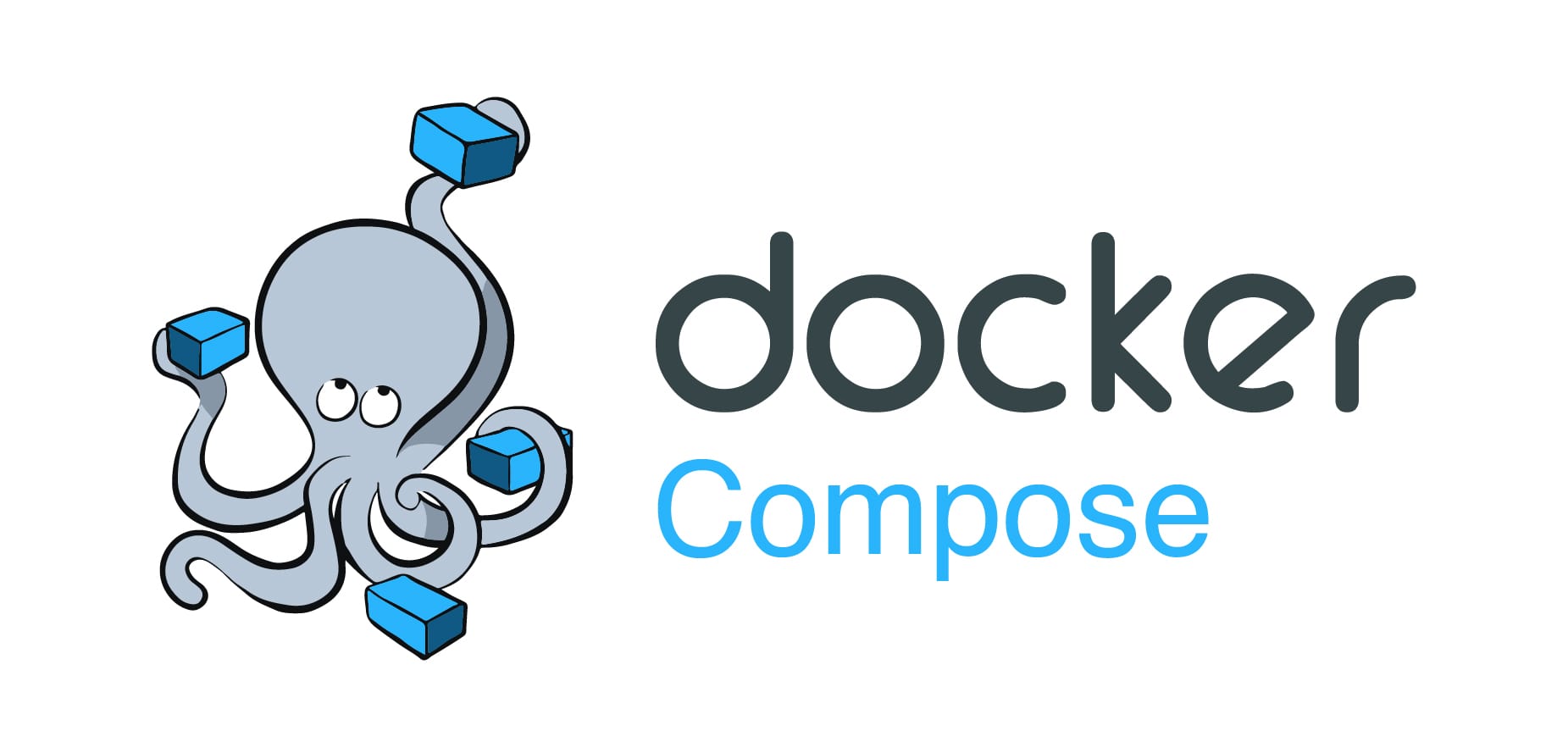 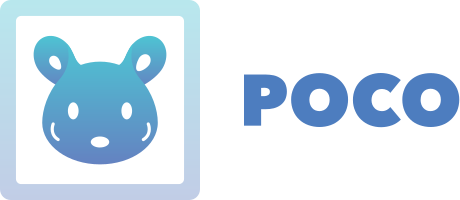 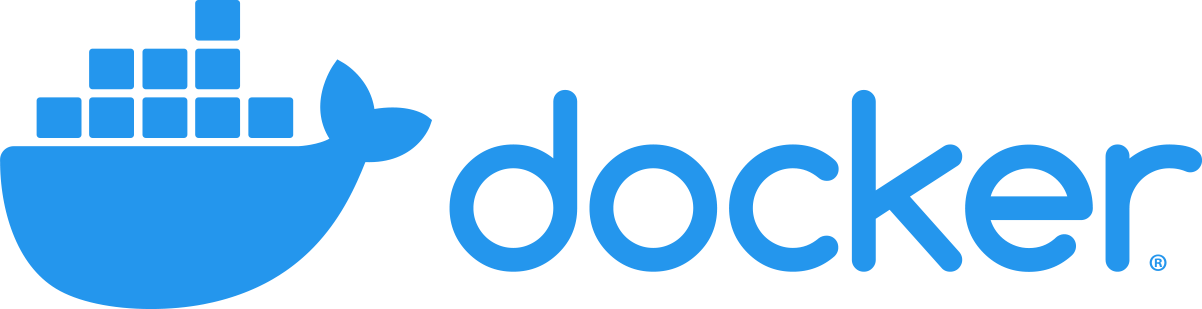 Nem mindegy mennyi pofon jön szembe...
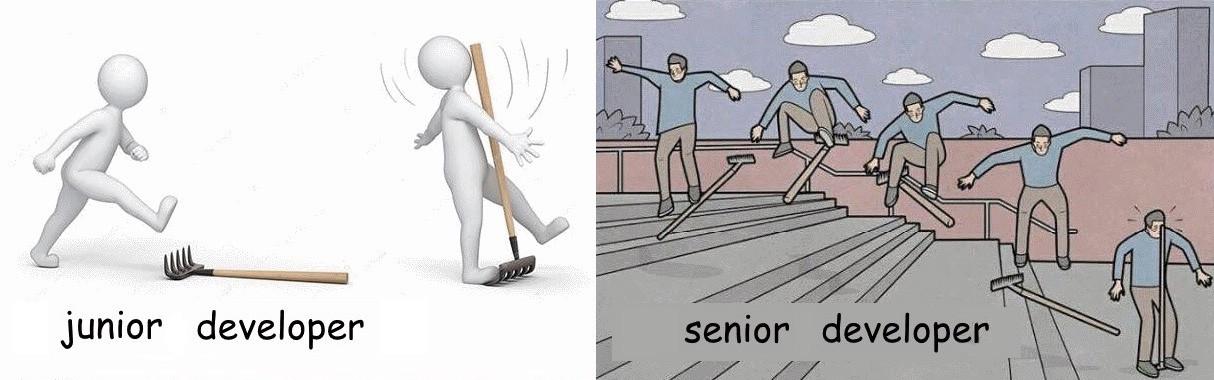 Szükségünk van konténerizációra?
Spoiler: IGEN
A long time ago in a galaxy far, far away...
Adatbázis telepítése
Kiszolgáló telepítése
További komponensek telepítése
FTP
MQ
komplexitás == ∞
GIT repo
cicd/*
start_app1.sh
start_app1.bat
start_all.sh
start_db.bat
All you need is … Docker
Dockerfiles
docker build ...
docker run …
Komplexitás már majdnem elfogadható
GIT repo
cicd/*
start_app1.sh
start_app1.bat
start_all.sh
start_db.sh
Mi van a motorháztető alatt
Docker
docker build -t backend -f cicd/Dockerfile.backend .docker run --rm -t \  -e DEV_MODE=true \  -e FEATURE_TODO=false \  -p 8080:8080 \  -p 8888:8888 \  -v cicd/mnt/backend:/app/data \  -v cicd/config.xml:/app/configurations/app.xml:ro \  backenddocker ru… … …
[Speaker Notes: docker run --rm -p 8080:8080 docker.shiwaforce.com/sf/shiwa:7.7.29-oc]
Docker GeneratioNext
Docker compose
yaml fájlok
Komplexitás közepes
GIT repo
cicd/*
dev_backend.sh
dev_frontend.sh
start_tst.sh
start_prod.sh
Mi van a motorháztető alatt
Docker composedocker-compose \  -f docker-compose.yml \  -f docker-compose.admin.yml \  --env-file cicd/.env.dev \  up
The Answer to the Ultimate Question of ... local development
poco up [plan_name]
Komplexitás == 1
GIT repo
cicd/*
poco.yaml
Mi van a motorháztető alatt
poco
version: '3.0'
maintainer: "operations@shiwaforce.com"

plan:
  default:
    description: "Start app and admin"    enviroment:      include:        -defailt.env
    docker-compose-file:
      - docker-compose.yml      - docker-compose.admin.yml
Köszönöm a figyelmet
https://getpoco.io